Bijeenkomst voor regionale samenroepers en aanspreekpunten
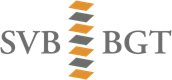 16 februari
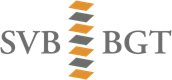 Introductie			Vincent Janssen/Bert Huis	13.30-13.35
ICT				Roelof van der Wal		13.35-13.45
Kwaliteit			Janneke de Zwaan		13.45-13.55
Kwaliteitscijfers			Wim Looijen		13.55-14.05
Mentimeter I			Vincent/Bert		14.05-14.20
Pauze							14.20-14.30
Pilot Landschapselementen	Niels Joosse/Kevin van Dijk	14.30-14.45
Mentimeter II			Vincent/Bert		14.45-15.00
Zwerfobjecten			vraag: Edward Tuik		15.00-15.05
Interactie regio en OOB		vraag: Heddo Klandermans	15.05-15.15
Stavaza SOR			vraag: Bert Timpert		15.15-15.25
Rondvraag						15.25-15.30
Agenda
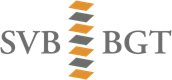 ICT: zie ICT presentatie in bijlage
N.a.v. de presentatie wordt inrichten ABV in OOB besproken
Kwaliteit: 
IMGEO deadline van maart
Maandelijks kwaliteitsrapportages (1 februari heeft wat vertraging opgelopen vanwege opstartproblemen).
Zie ook de vernieuwde kwaliteitspagina’s op de SVB-BGT website: https://www.svb-bgt.nl/kwaliteit/ 
N.a.v. regio samenroepers en aanspreekpunten worden op de hoogte gehouden van mailings naar bronhouders
Kwaliteitscijfers: 
Zie ook de vernieuwde pagina’s op de SVB-BGT website
Kwaliteitseisen: https://www.svb-bgt.nl/kwaliteitseisen/ 
Kwaliteitssignalen: https://www.svb-bgt.nl/kwaliteitssignalen/ 
Besproken met Kadaster om gegevens aan te leveren aan SVB-BGT (en de regio’s): zie formaat kwaliteitscijfers in bijlage
Mentimeter  I en II resultaten: zie bijlage
De antwoorden zullen besproken worden in OOB en BO en daaropvolgend zullen acties in gang gezet worden
Pilot landschapselementen: zie bijlage
Resultaten van de pilot worden op 24 februari in OOB besproken. 
Op basis van resultaten en impact voor bronhouders wordt dit besproken in BO van 15 maart
Verslag (puntsgewijs)
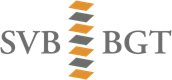 Zwerfobjecten
Suggestie vanuit de andere regio’s is om in ieder geval zelf de rapportage zwerfobjecten omgekeerd op te lossen (zie: https://public.tableau.com/app/profile/kadasterkwaliteitsrapportage/viz/RapportageZwerfobjectenomgekeerd/rapportage_zwerf_omgekeerd) als deze op nul staat zou de rapportage uit het kwaliteitsdashboard ook naar nul (of 100%) moeten gaan.
Wordt op 24 februari in het OOB besproken.
Interactie regio-OOB
Volg de lijn in stroomdiagram: zie bijlage
Stroomdiagram zal op website geplaatst worden
Vanuit OOB meer vragen aan de regio
Vraag vanuit waterschap Scheldestromen over gebruik DSO werkingsgebieden doorsturen aan regio: zie bijlage
Stavaza SOR
Governance en financiering nog niet rond
Starten met kwaliteit van de gegevens
Rondvraag
Nieuwe bijeenkomst plannen na de zomer
Silvy heeft expertmeeting SOR gehouden en wil deze graag delen. Neem contact hierover op met Silvy op silvy@bgtservices.nl
Verslag (puntsgewijs)